个
人
简
历
框架完整的个人简历竞聘报告
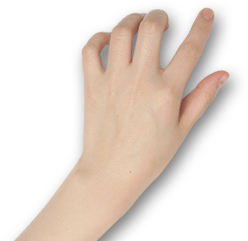 个人简历  竞聘报告 职业规划  工作汇报
2016 year-end summary work summarizes the boutique PPT
About the summary text input or copy here2016 year-end summary work summarizes the boutique PPT
About the summary text input or copy here
青春，如诗如画，如梦如幻；
我们尽情地挥洒辛勤的汗水，我们尽力倾吐睿智的才华，我们用自信，自强，自立，谱写我们青春的诺言。
“长风破浪会有时，直挂云帆济沧海”
戴尔-卡耐基说过“不怕推销自己，只要你认为我有才华，你就应该认为自己有资格胜任这个职位！
宣言
01
01
01
01
关于我
点击此处输入简洁章节描述
岗位认知
点击此处输入简洁章节描述
目录
胜任能力
点击此处输入简洁章节描述
目标规划
点击此处输入简洁章节描述
关 于 我
个人简介
姓名：XXX             出生年月：1989年3月
性别：女        
籍贯：安徽省合肥市
专业：PPT设计师    求职意向：设计总监
80后
责任
勇敢
个人履历
点击添加文字说明
20xx
点击此处添加文本内容点击此处添加文本内容点击此处添加文本内容点击即可编辑点击即可编辑点击即可编辑
点击添加文字说明
20xx
点击此处添加文本内容点击此处添加文本内容点击此处添加文本内容
点击添加文字说明
20xx
点击此处添加文本内容点击此处添加文本内容点击此处添加文本内容
点击添加文字说明
20xx
点击此处添加文本内容点击此处添加文本内容点击此处添加文本内容
荣誉奖项
2013年5月
获得某某荣誉
2015年2月
获得某某某荣誉
2013年8月
获得某某荣誉
2014年4月
获得某某荣誉
2014年12月
获得某某某荣誉
2014年5月
获得某某某荣誉
语言能力
关于自身优势
英语
大字突出亮点
德语
点击输入简要文字内容，文字内容需概括精炼，不用多余的文字修饰，言简意赅的说明分项内容。点击输入简要文字内容，文字内容需概括精炼，不用多余的文字修饰，言简意赅的说明分项内容……
       点击输入简要文字内容，文字内容需概括精炼，不用多余的文字修饰，言简意赅的说明分项内容……
日语
俄语
01
01
01
01
关于我
点击此处输入简洁章节描述
岗位认知
点击此处输入简洁章节描述
目录
胜任能力
点击此处输入简洁章节描述
目标规划
点击此处输入简洁章节描述
知识技能
知识技能
知识技能
知识技能
1
2
3
这里输入段落文本这里输入段落文本这里输入段落文本这里输入段落文本这里输入段落文本这里输入段落文本这里输入段落文本这里输入段落文本
这里输入段落文本这里输入段落文本这里输入段落文本这里输入段落文本这里输入段落文本这里输入段落文本这里输入段落文本这里输入段落文本
这里输入段落文本这里输入段落文本这里输入段落文本这里输入段落文本这里输入段落文本这里输入段落文本这里输入段落文本这里输入段落文本
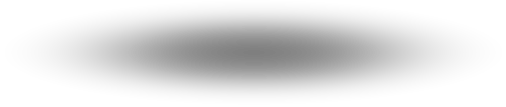 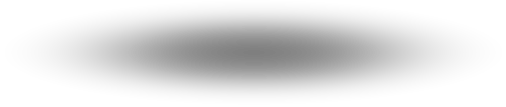 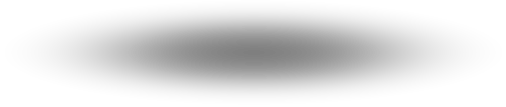 解决问题
关于此次需求分析内容在此输入.关于此次需求分析内容在此输入.关于此次需求分析内容在此输入.关于此次需求分析内容在此输入点击即可编辑点击即可编辑点击即可编辑.
生产
合作
IT
销售
研发
财务
服务
责任义务
添加标题
行动
策略
在这里输入内容文本在这里输入内容文本在这里输入内容文本在这里输入内容文本在这里输入内容文本在这里输入内容文本在这里输入内容文本在这里输入内容文本在这里输入内容文本在这里输入内容文本在这里输入内容文本在这里输入内容文本
客服
服务
日程
安排
后期
保障
01
01
01
01
关于我
点击此处输入简洁章节描述
岗位认知
点击此处输入简洁章节描述
目录
胜任能力
点击此处输入简洁章节描述
目标规划
点击此处输入简洁章节描述
胜任能力
1
2
3
点击输入简要文字内容，文字内容需概括精炼，不用多余的文字修饰，言简意赅的说明分项内容……。
点击输入简要文字内容，文字内容需概括精炼，不用多余的文字修饰，言简意赅的说明分项内容……
胜任
能力
点击输入简要文字内容，文字内容需概括精炼，不用多余的文字修饰，言简意赅的说明分项内容……。
点击输入简要文字内容，文字内容需概括精炼，不用多余的文字修饰，言简意赅的说明分项内容……。
决策能力
50%
82%
28%
75%
15%
61%
主要任务
团队协同较好
请在这里输入段落文本内容请在这里输入段落文本内容
请在这里输入段落文本内容请在这里输入段落文本内容
操作方式
时间表
请在这里输入段落文本内容请在这里输入段落文本内容
请在这里输入段落文本内容请在这里输入段落文本内容
资金略欠缺
效益预测
请在这里输入段落文本内容请在这里输入段落文本内容
请在这里输入段落文本内容请在这里输入段落文本内容
执行能力
本地市场
单击此处添加文本，单击此处添加文本
单击此处添加文本，单击此处添加文本
单击此处添加文本，单击此处添加文本
周边市场
单击此处添加文本，单击此处添加文本
单击此处添加文本，单击此处添加文本
单击此处添加文本，单击此处添加文本
高端市场
单击此处添加文本，单击此处添加文本
单击此处添加文本，单击此处添加文本
单击此处添加文本，单击此处添加文本
本地
市场
周边
市场
高档
市场
业务能力
线下门店
在这里输入内容文本在这里输入内容文本在这里输入内容文本在这里输入内容文本在这里输入内容文本在这里输入内容文本
手机APP
在这里输入内容文本在这里输入内容文本在这里输入内容文本在这里输入内容文本在这里输入内容文本在这里输入内容文本
01
01
01
01
关于我
点击此处输入简洁章节描述
岗位认知
点击此处输入简洁章节描述
目录
胜任能力
点击此处输入简洁章节描述
目标规划
点击此处输入简洁章节描述
点击此处添加说明文本内容文本
点击此处添加说明文本内容文本
点击此处添加说明文本内容文本
目标规划
1
2
3
目标规划
1
2
3
4
点击添加文本
点击输入简要文字内容，文字内容需概括精炼，不用多余的文字修饰，言简意赅的说明该项内容。
点击添加文本
点击输入简要文字内容，文字内容需概括精炼，不用多余的文字修饰，言简意赅的说明该项内容。
点击添加文本
点击输入简要文字内容，文字内容需概括精炼，不用多余的文字修饰，言简意赅的说明该项内容。
点击添加文本
点击输入简要文字内容，文字内容需概括精炼，不用多余的文字修饰，言简意赅的说明该项内容。
目标规划
目标1
目标2
目标3
目标4
点击输入简要文字内容，文字内容需概括精炼，不用多余的文字修饰，言简意赅的说明分项内容……
点击输入简要文字内容，文字内容需概括精炼，不用多余点击即可编辑点击即可编辑点击即可编辑
点击输入简要文字内容，文字内容需概括精炼，不用多余的文字修饰，言简意赅的说明分项内容……
点击输入简要文字内容，文字内容需概括精炼，不用多余的文字修饰，言简意赅的说明分项内容……
添加文本
添加文本
添加文本
添加文本
结束语
赢未来
有梦想
有创新
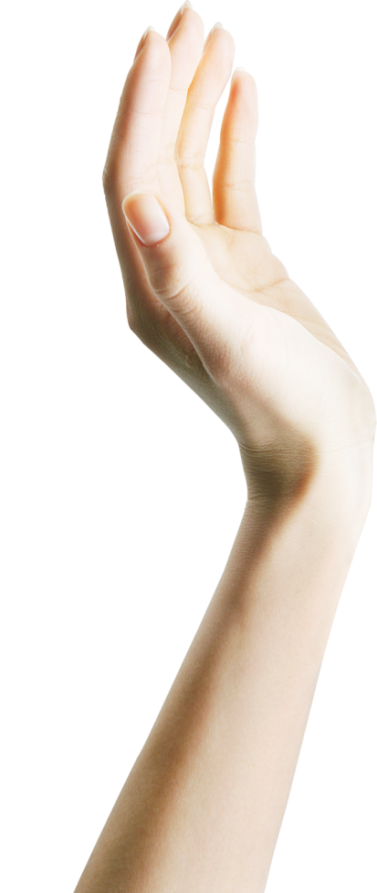 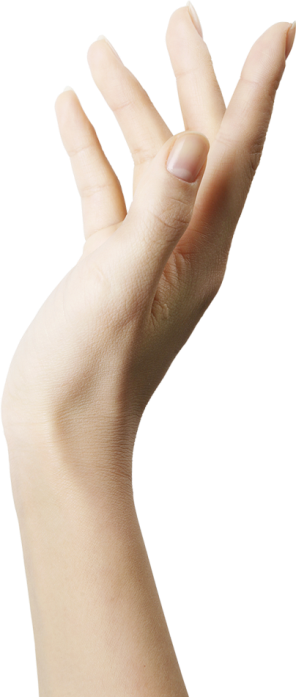 敢梦想
敢创新
感
谢
欣
赏
框架完整的个人简历竞聘报告
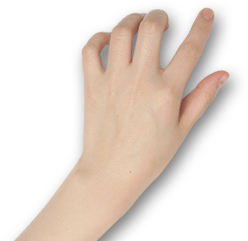 个人简历  竞聘报告 职业规划  工作汇报
2016 year-end summary work summarizes the boutique PPT
About the summary text input or copy here2016 year-end summary work summarizes the boutique PPT
About the summary text input or copy here点击即可编辑点击即可编辑点击即可编辑